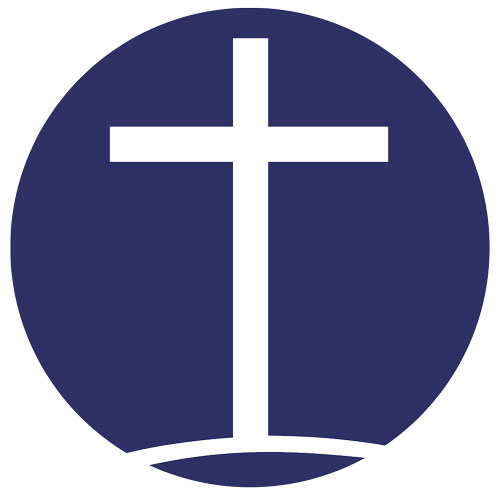 The “BEAT” That Moves Us
Beating of Jesus.   (Isaiah 52:14)
Empty Tomb of Jesus.   (Matthew 28:6)
Appearances of Jesus.   (1 Corinthians 15:3-8)
Transformed Lives of Jesus. (Luke 19:8)

Application:
The reality of the bodily resurrection of Jesus moves Christians to live like Jesus lived.